فقه الأخلاق والسلوك 
في علم التصوف
مفردات الموضوع:
الفصل الأول  مصدر علم الأخلاق ونشأته وأسماؤه وأهم مدارسه و أصوله:
المبحث الأول (مصدر علم الأخلاق) 
 والمبحث الثاني (أسماء هذا العلم) 
المبحث الثالث (أهم المدارس لعلم التصوف)
 المبحث الرابع (أصول الأخلاق وعلم التصوف)
المبحث الأول(مصدر علم الأخلاق)
إنّ علم الأخلاق وعلم التصوف والسلوك مرجعه الوحي السماوي في جملة ما أسس من الدين الإسلامي، إذ هو: مقام الإحسان الذي هو أحد الأركان الثلاثة التي جعلها النبي صلى الله عليه وسلم منهجاً للمسلمين بعد ما بيّنها واحداً واحداً بقوله: «هَذَا جِبْرِيلُ جَاءَ لِيُعَلِّمَ النَّاسَ دِينَهُمْ», وهي الإيمان والإسلام و الإحسان.
فالإسلام : طاعة وعبادة، والإيمان نور وعقيدة()، والإحسان : مقام مراقبة ومشاهدة: أن تعبد الله كأنك تراه، فإن لم تكن تراه فإنه يراك.  
.
..
وذلك ما رواه عُمَرُ بْنُ الْخَطَّابِ--  قَالَ :كُنَّا جُلُوسًا عِنْدَ النَّبِيِّ --إِذْ طَلَعَ عَلَيْنَا رَجُلٌ شَدِيدُ بَيَاضِ الثِّيَابِ شَدِيدُ سَوَادِ الشَّعْرِ لَا يُرَى عَلَيْهِ أَثَرُ السَّفَرِ، وَلَا يَعْرِفُهُ مِنَّا أَحَدٌ حَتَّى أَتَى النَّبِيَّ -- فَأَلْزَقَ رُكْبَتَهُ بِرُكْبَتِهِ، ثُمَّ قَالَ: يَا مُحَمَّدُ مَا الْإِيمَانُ؟ قَالَ: «أَنْ تُؤْمِنَ بِاللَّهِ وَمَلَائِكَتِهِ وَكُتُبِهِ وَرُسُلِهِ وَالْيَوْمِ الْآخِرِ وَالْقَدَرِ خَيْرِهِ وَشَرِّهِ»، قَالَ: فَمَا الْإِسْلَامُ؟، قَالَ: «شَهَادَةُ أَنْ لَا إِلَهَ إِلَّا اللَّهُ، وَأَنَّ مُحَمَّدًا عَبْدُهُ وَرَسُولُهُ، وَإِقَامُ الصَّلَاةِ، وَإِيتَاءُ الزَّكَاةِ، وَحَجُّ الْبَيْتِ، وَصَوْمُ رَمَضَانَ» ، قَالَ: صَدَقْتَ، فَمَا الْإِحْسَانُ؟ قَالَ: «تَعْبُدُ اللَّهَ كَأَنَّكَ تَرَاهُ فَإِنْ لَمْ تَرَهُ فَإِنَّهُ يَرَاكَ»، فَقَالَ فِي كُلِّ ذَلِكَ يَقُولُ لَهُ: صَدَقْتَ، قَالَ: فَعَجِبْنَا مِنْهُ يَسْأَلُهُ وَيُصَدِّقُهُ، قَالَ: فَمَتَى السَّاعَةُ؟ قَالَ: «مَا الْمَسْئُولُ عَنْهَا بِأَعْلَمَ مِنَ السَّائِلِ»، قَالَ: فَمَا أَمَارَتُهَا؟ قَالَ: «أَنْ تَلِدَ الْأَمَةُ رَبَّتَهَا، وَأَنْ تَرَى الْحُفَاةَ الْعُرَاةَ الْعَالَةَ أَصْحَابَ الشَّاءِ يَتَطَاوَلُونَ فِي الْبُنْيَانِ» قَالَ عُمَرُ: فَلَقِيَنِي النَّبِيُّ --بَعْدَ ذَلِكَ بِثَلَاثٍ، فَقَالَ: «يَا عُمَرُ هَلْ تَدْرِي مَنِ السَّائِلُ؟ ذَاكَ جِبْرِيلُ عَلَيْهِ السَّلَامُ أَتَاكُمْ يُعَلِّمُكُمْ مَعَالِمَ دِينِكُمْ »
قواعد الأخلاق وفضيلتها وتعريفها..
أولاً: تعريف قواعد الأخلاق.
ثانياً: موضوع علم الأخلاق.   
ثالثاً: فائدته وثمرته.
تعريف قواعد الأخلاق..
القواعد في اللغة: جمع قاعدة، وهي الأساس، قواعد البيت تعني أساسه(), قال تعالى: [وَإِذْ يَرْفَعُ إِبْرَاهِيمُ الْقَوَاعِدَ مِنَ الْبَيْتِ وَإِسْمَاعِيلُ رَبَّنَا تَقَبَّلْ مِنَّا إِنَّكَ أَنْتَ السَّمِيعُ الْعَلِيمُ]   (سورة البقرة:127).
 وفي الاصطلاح: قضيةٌ كليةٌ منطبقةٌ على جميع جزئياتها().
   الأخلاق في اللغة: جمع خلق وهي : الدين والطبع والسجية().
وفي الاصطلاح: هناك تعاريف كثيرة لها، منها ما عرّفه الإمام أبو حامد الغزالي-رحمه الله -: بقوله: ((هيئة راسخة للنفس تصدر الأفعال بسهولة من غير حاجة إلى فكر و روية))
.
فإن كانت الهيئة تصدر عنها الأفعال الجميلة عقلاً وشرعاً بسهولة سميت خلقاً حسناً، وإن كانت الصادر منها الأفعال القبيحة سميت الهيئة خلقاً سيئاً.
 والهيئة الراسخة شرط للخلق سواء كان حسناً أو سيئاً، لأن من يصدر عنه بذل المال على الندرة لا يسمى سخياً، لأن بذل المال شيء والسخاء شيء آخر، وربما شخص خُلُقُه السخاء لا البذل، وكذلك من تكلَّف السكوت عن الغضب لا يقال خُلُقُه الحِلْم.
 إذن فالأخلاق ملكة للنفس تصدر عنها الأفعال من غير تكلف.
تعريف علم الأخلاق وموضوعه و فائدته
تعريف علم الأخلاق: فهو علم يعرف به كيفية اكتساب الفضائل وهي الاعتدال في قوى النفس وأوصافها والتوسط فيها

وأما موضوع علم الأخلاق: فهو الملكات النفسانية من حيث تعديلها بين إفراط وتفريط
.
     وفائدته: فهي التعرُّف على رذائل النفس البشرية وعلاجها والتوسط في قواها، لتصبح فضائل يكون العبد بها مثالاً للهداية والرشاد كما أراده الله تعالى ابتغاء لمرضاته (جلّ شأنه).
حسن الخلق وأهميته و فضيلته

إن أعظم ما مدح الله به سيدنا رسول الله-- هو الأخلاق وذلك في قوله تعالى: [وَإِنَّكَ لَعَلَى خُلُقٍ عَظِيمٍ] (سورة القلم: 4)، ولم يحصل لأحد من البشر ما حصل لرسول الله-- من توفّر صفات الكمال، فكان--  مضرب المثل في الكمال الإنساني والسمّو الخُلقي قبل البعثة وبعدها، وقد خصّه الله بخصائص وميّزه بميزات امتاز بها على البشر في الدنيا والآخرة، وأبرزها هو حسن الخلق. فحسن الخُلُق أو الخُلُق الحسن هو رسالة الإسلام، لقول الرسول الكريم--:« إِنَّمَا بُعِثْتُ لأُتَمِّمَ مَكَارِمَ الأَخْلاَقِ »(. 
سئلت أم المؤمنين، سيدتنا عائشة، –رضي الله عنها- عن خلق رسول الله -- فقالت:« كان خلقه القرآن ».
وَعَنْ اَلنّواسِ بْنِ سَمْعَانَ--قَالَ: سَأَلْتُ رَسُولَ اَللَّهِ --عَن اَلْبِرِّ وَالْإِثْمِ? فَقَالَ: « الْبِرُّ حُسْنُ الْخُلُقِ وَالإِثْمُ مَا حَاكَ في صَدْرِكَ وَكَرِهْتَ أَنْ يَطَّلِعَ عَلَيْهِ النَّاسُ ».
ان للأخلاق الفاضلة أهمية عظمى في حياة الإنسان سواء بالنسبة له، أو بالنسبة للمجتمع الذي يعيش فيه، أهمية تفوق الحاجة إلى الطعام والشراب، ذلك أنه بهذه الأخلاق يعيش حياته السعيدة في الدنيا، ويصير إلى أسعد في الآخرة، وان الإنسان بدون مكارم الأخلاق يصبح عديم الخير والفائدة في مجتمعه.
  ولمحاسن الأخلاق في الإسلام مكانة فريدة، لم تكن في دين من الأديان، أو غيرها من المناهج الأخرى.  
 وعن عبد الله بن عمرو بن العاص-{-قَالَ : لَمْ يكن رسولُ الله -- فَاحِشاً وَلا مُتَفَحِّشاً ، وكان يَقُولُ : « إنَّ مِنْ خِيَارِكُمْ أحْسَنَكُمْ أخْلاَقاً ».
 عن جابر -- أن رسولَ اللّه --قال: « إنَّ مِنْ أحَبِّكُمْ إليَّ وأقْرَبِكُمْ مِنّي مَجْلِساً يَوْمَ القِيَامَةِ أحاسِنُكُمْ أخْلاقاً، وَإنَّ أبْغَضَكُمْ إليَّ وأبْعَدَكُمْ مِنِّي يَوْمَ القِيامَةِ الثَّرْثارُونَ وَالمُتَشَدّقُونَ وَالمُتَفَيْقِهُونَ، قالوا : يا رسول اللّه قد علمنا الثرثارون والمتشدّقون، فما المتفيقهون؟ قال : المُتَكَبِّرُون».
حسن الخلق  الاعتصام بأسس الدين بقوة، ومراعاة الأوامر والنواهي بدقة ومجانبة حظوظ النفس قدر المستطاع، بملازمة الجوع واليقظة، وهو على نوعين:
 الأول: حسن الخلق مع الله، وهو أن تتلقى أحكامه الشرعية والقدرية بالرضى والتسليم لحكمه، والانقياد لشرعه، بطمأنينة ورضى، وشكر لله على ما أنعم به: من الأمر والتوفيق، والصبر على أقداره المؤلمة والرضى بها.
 الثاني: حسن الخُلُق مع الخَلق، وهو بذل الندَى، واحتمال الأذى، وكف الأذى، كما قال تعالى: [خُذِ الْعَفْوَ وَأْمُرْ بِالْعُرْفِ وَأَعْرِضْ عَنِ الْجَاهِلِينَ] وقال جل وعلا[ وَلا تَسْتَوِي الْحَسَنَةُ ولا السَّيِّئَةُ ادْفَعْ بِالَّتِي هِيَ أَحْسَنُ فَإِذَا الَّذِي بَيْنَكَ وَبَيْنَهُ عَدَاوَةٌ كَأَنَّهُ وَلِيٌّ حَمِيمٌ، وَمَا يُلَقَّاهَا إِلا الَّذِينَ صَبَرُوا وَمَا يُلَقَّاهَا إِلا ذُو حَظٍّ عَظِيمٍ].
فمن قام بحسن الخلق مع الله ومع الخلق: فقد نال الخير والفلاح في الدارين، وقال تعالى: 
[وَلا يَأْتَلِ أُولُو الْفَضْلِ مِنْكُمْ وَالسَّعَةِ أَنْ يُؤْتُوا أُولِي الْقُرْبَى وَالْمَسَاكِينَ وَالْمُهَاجِرِينَ فِي سَبِيلِ اللَّهِ وَلْيَعْفُوا وَلْيَصْفَحُوا أَلا تُحِبُّونَ أَنْ يَغْفِرَ اللَّهُ لَكُمْ وَاللَّهُ غَفُورٌ رَحِيمٌ]
وذلك أن أبا بكر الصديق --كان ينفق على مسطح --لقرابته منه وفقره، فلما تكلم بما تكلم به، حلف أبو بكر الصديق--أن لا ينفق عليه، فنزلت هذه الآية حيث سماه الله تعالى بأُولُي الْفَضْلِ في الإسلام، لأنه كان أفضل الناس بعد رسول الله -- 
وهذا من مناقب سيدنا أبي بكر الصديق--: وَلا يَأْتَلِ يعني: ولا يحلف أُولُوا الْفَضْلِ مِنْكُمْ ،فعند ذلك قال الصديق--: بلى، والله إنا نحب -يا ربنا -أن تغفر لنا.
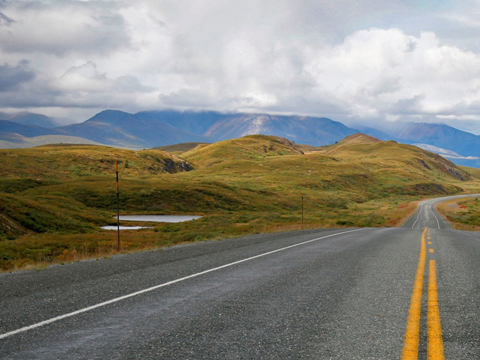 شكراً لاستماعكم